Петушок, курица и цыплёнок.
Музыкально-дидактическая игра для детей 4-5 лет на развитие ритмического слуха.
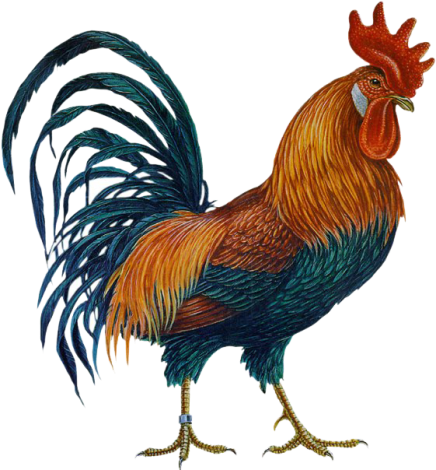 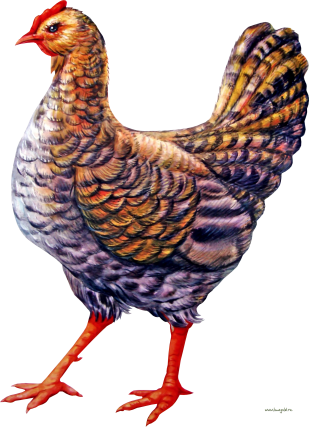 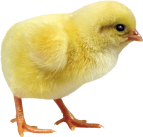 Задание.
Программное содержание: упражнять детей в различении трех ритмических рисунков.
Необходимо знание попевок «Петушок», «Курочка», «Цыпленок» Г. Левкодимого.
Петушок на дворе
Всех разбудит на заре.
 
Курочка, курочка с детками ходит.
Курочка, курочка зерна находит.
 
У крыльца цыпленок пел:
Пи-пи-пи, - я мошку съел.
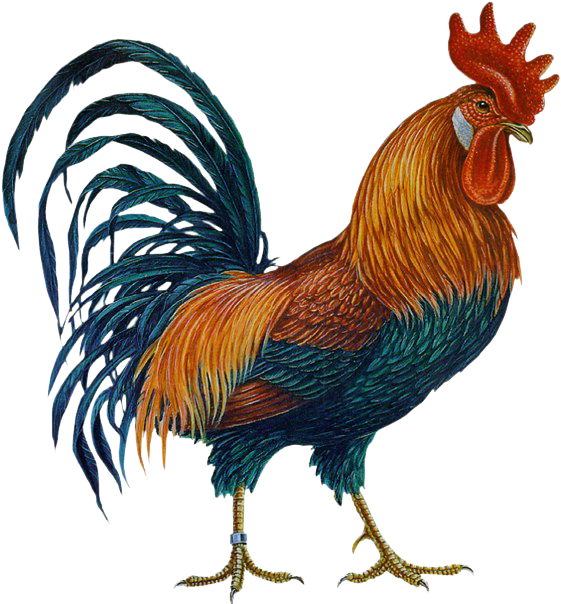 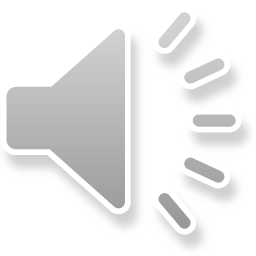 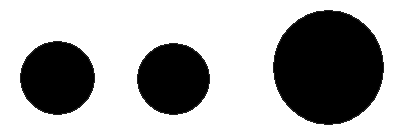 пе - ту -  ШОК
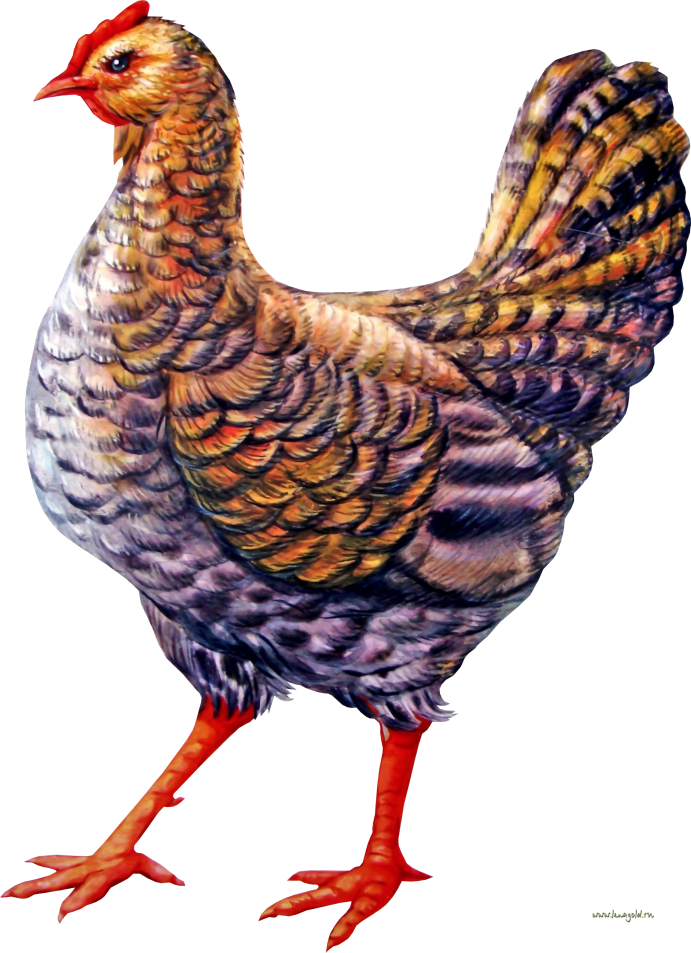 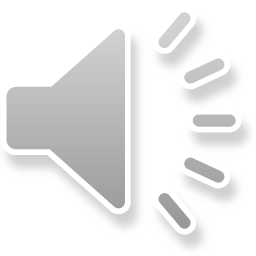 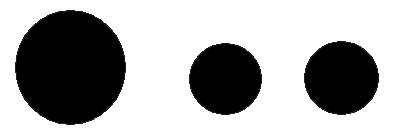 КУ  -  ро  -  чка
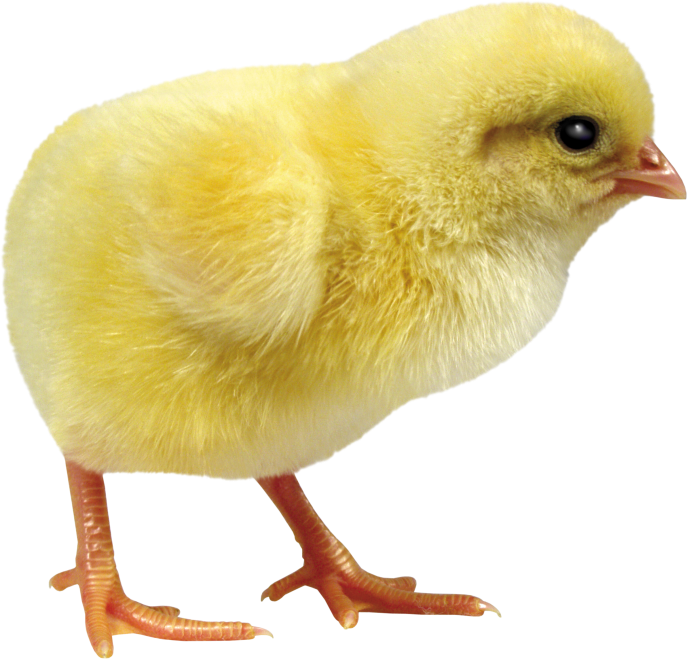 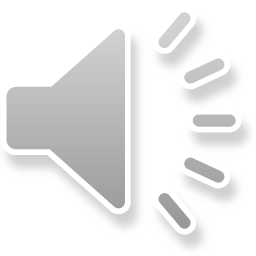 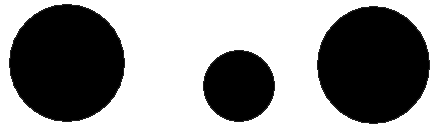 ПИ – пи - ПИ
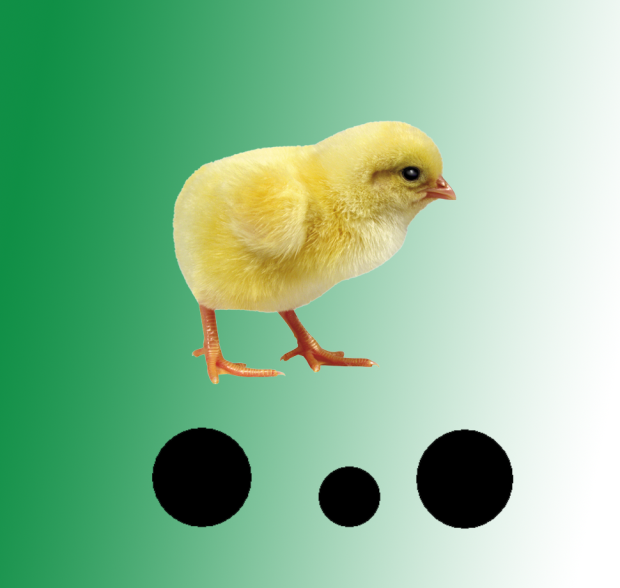 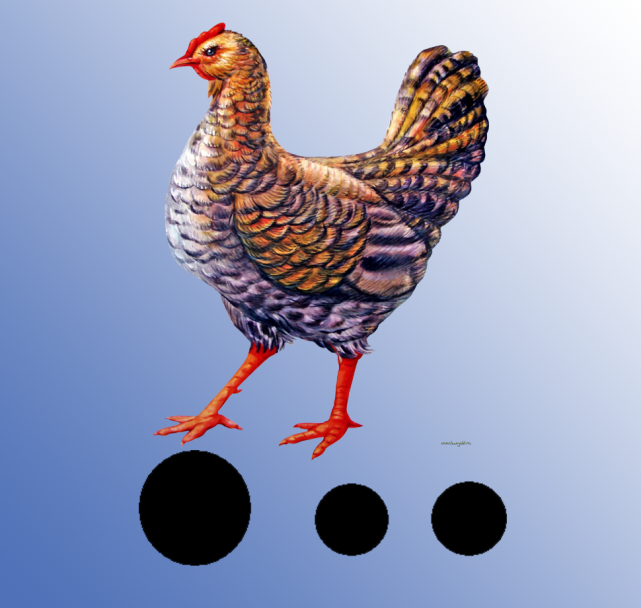 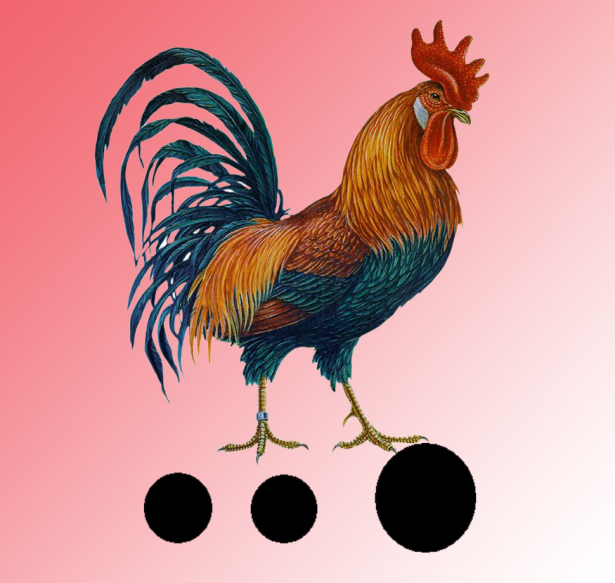 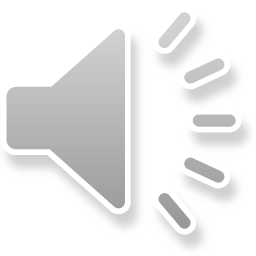 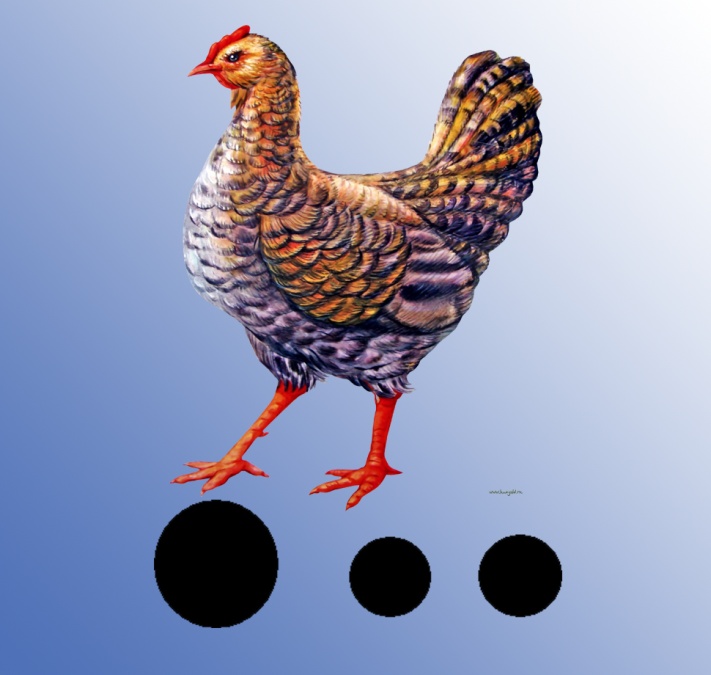 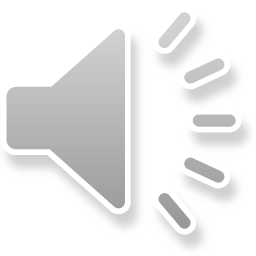 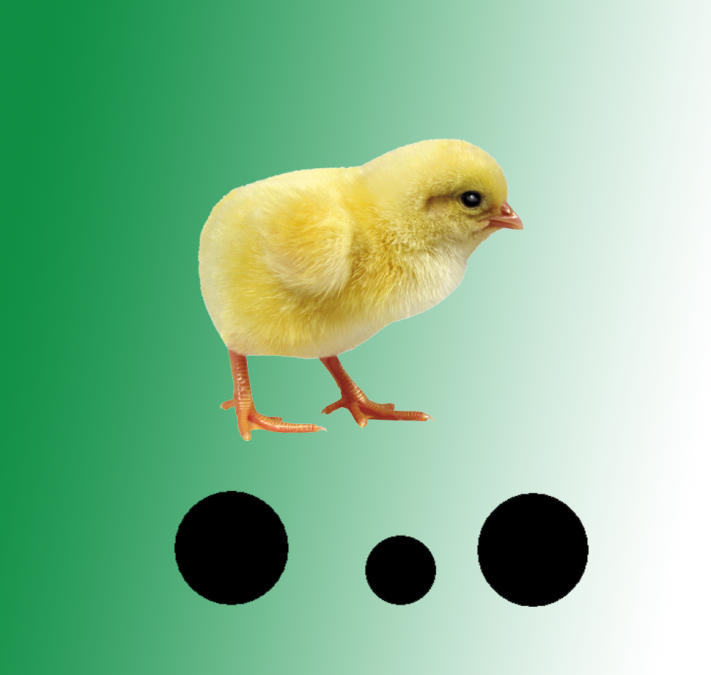 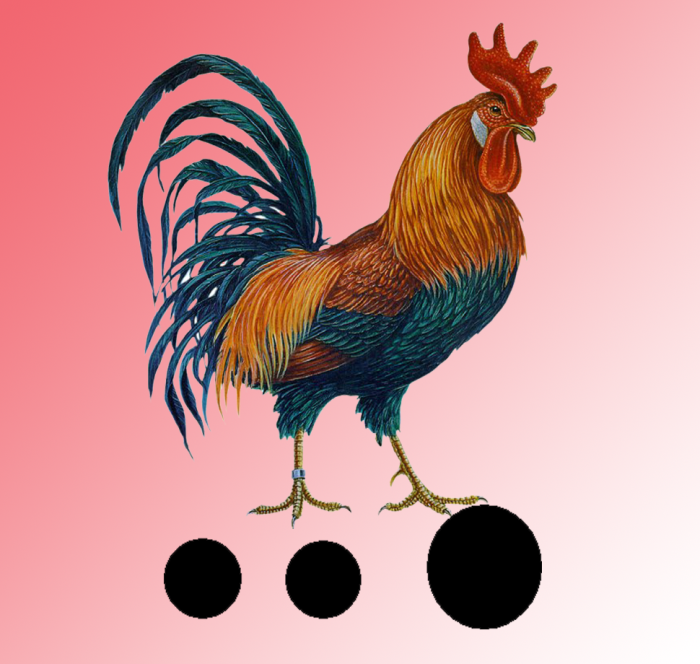 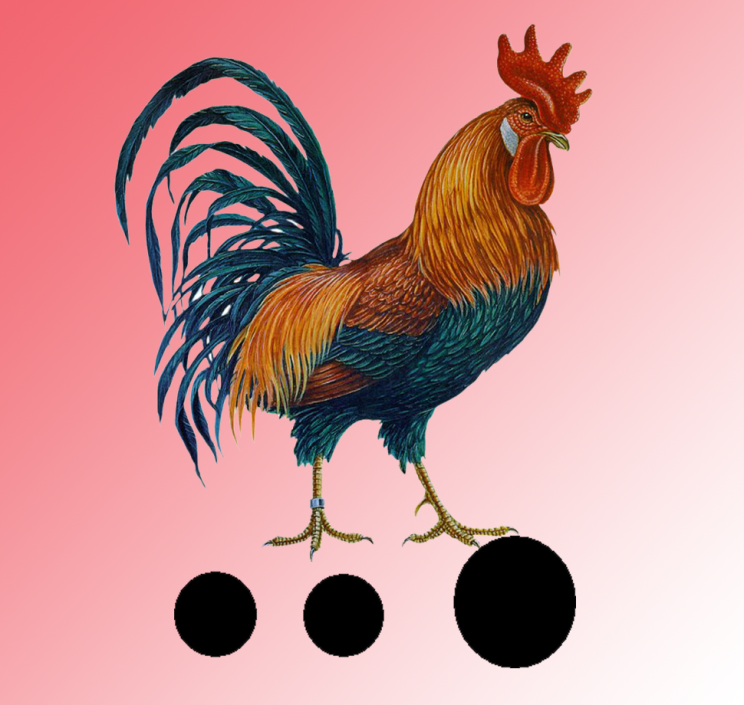 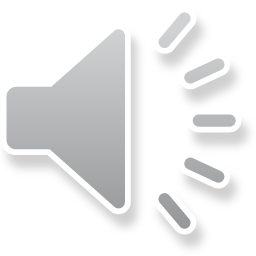 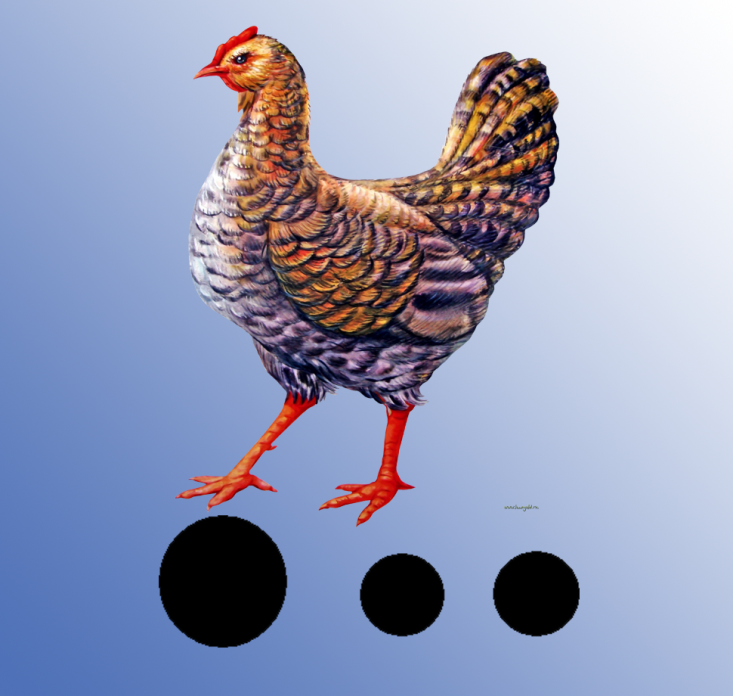 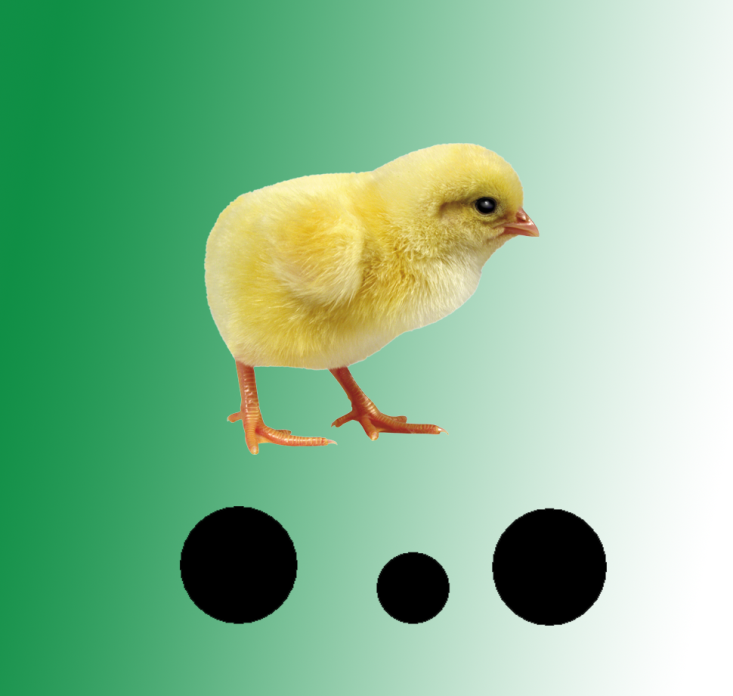 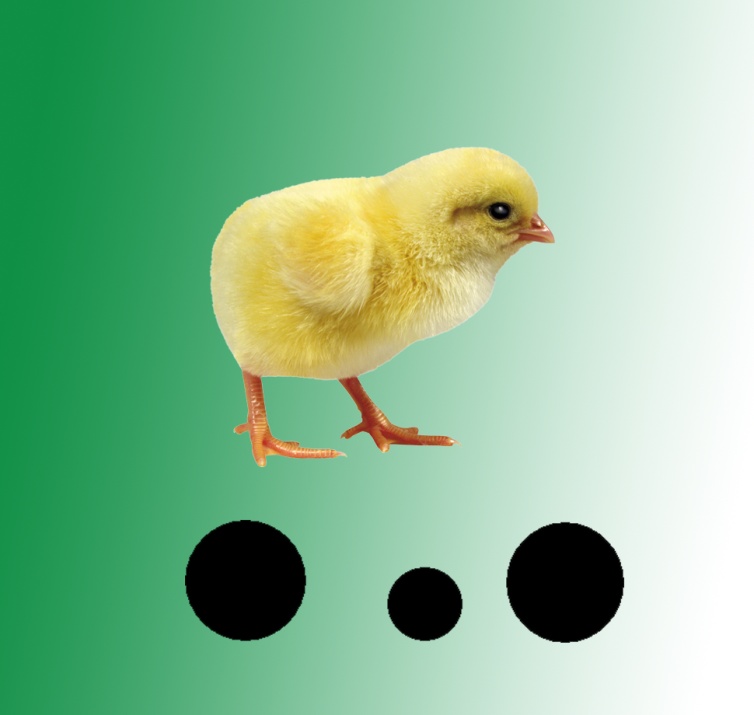 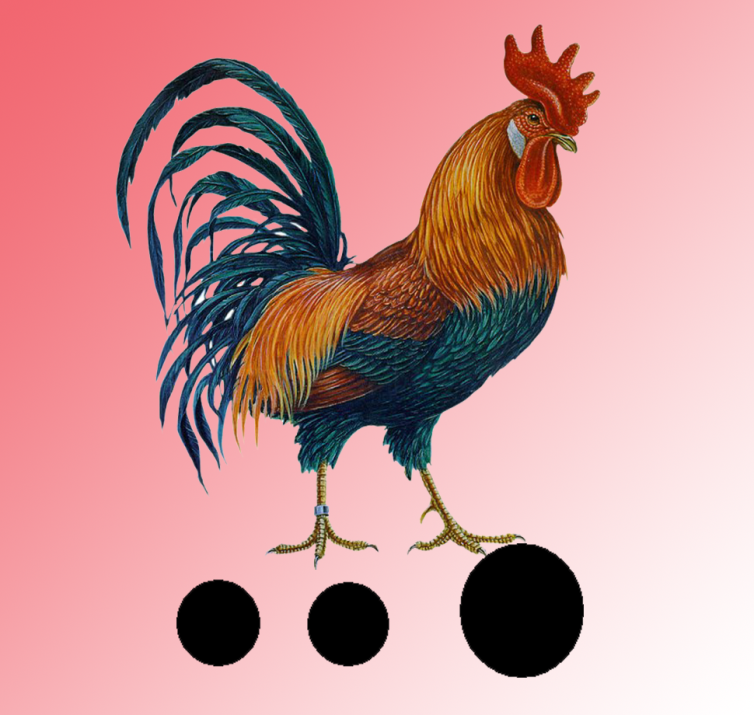 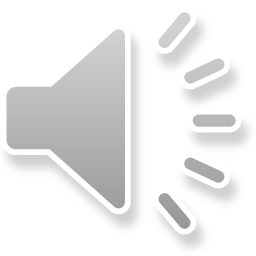 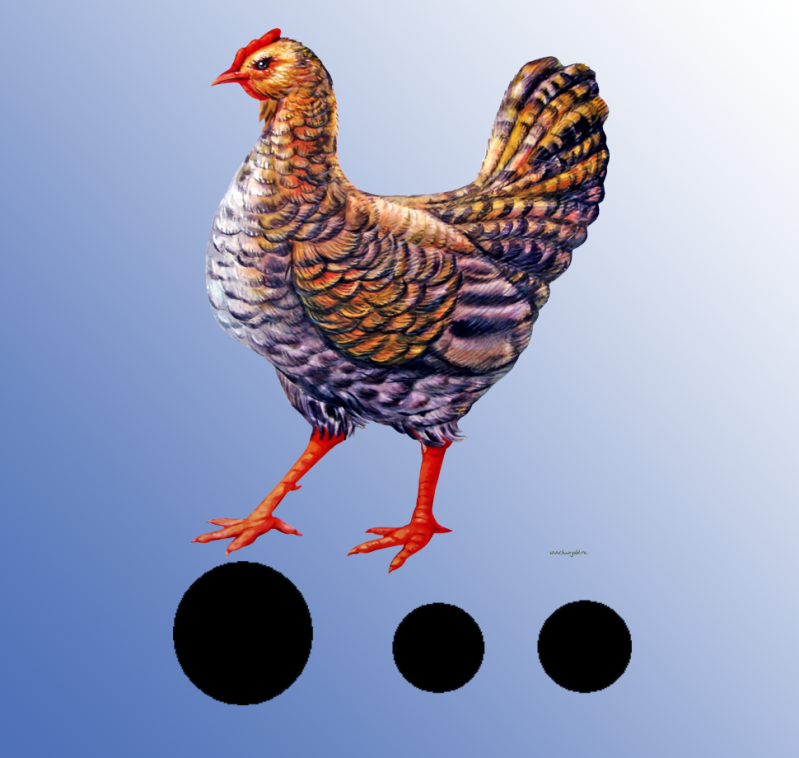 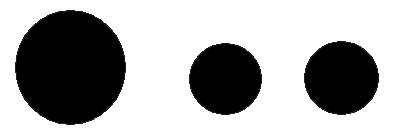 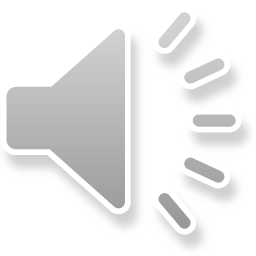 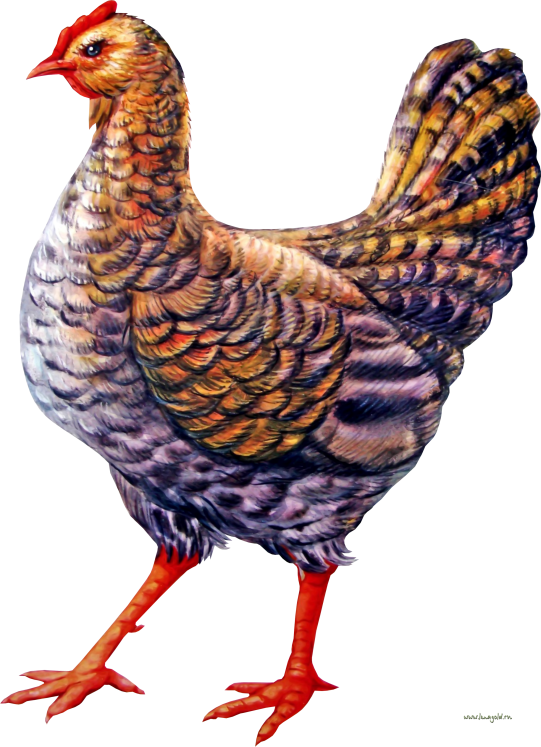 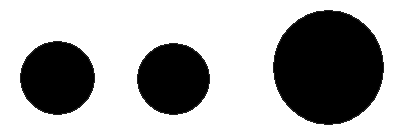 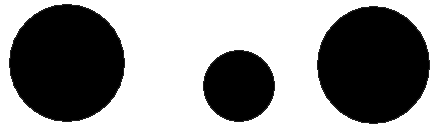 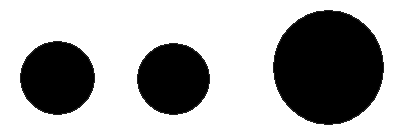 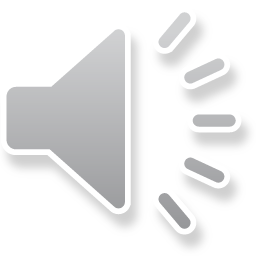 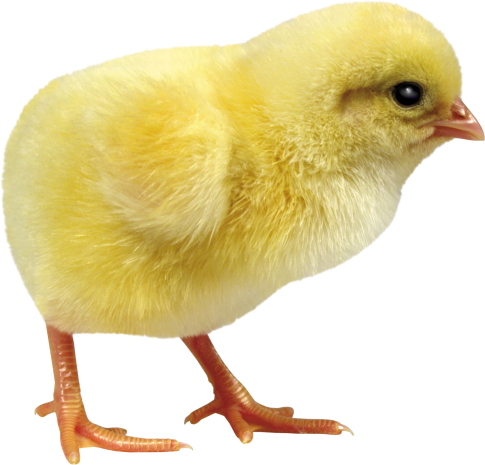 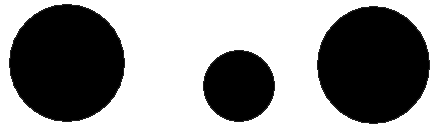 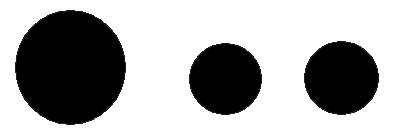 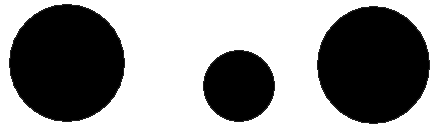 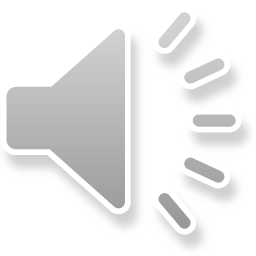 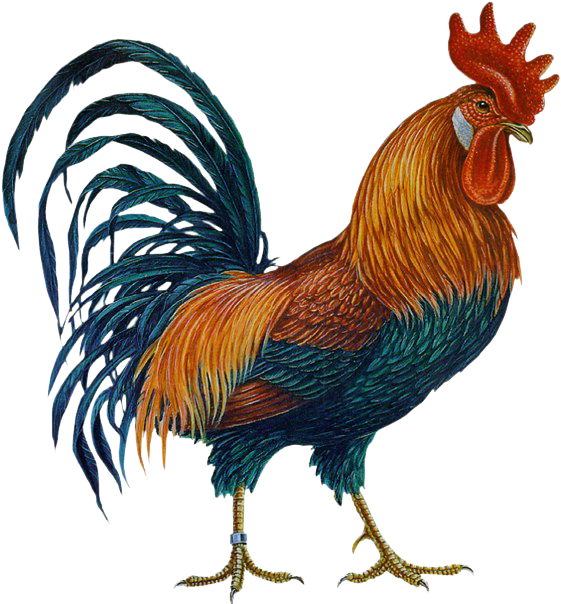 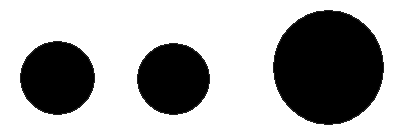 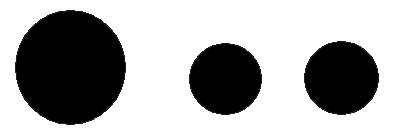 МОЛОДЦЫ!
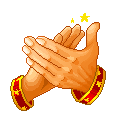 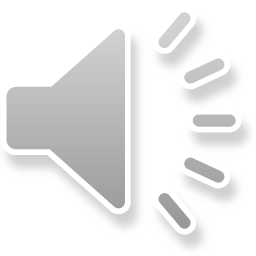 ИНТЕРНЕТ-РЕСУРЫ
Аплодисменты  http://fotki.yandex.ru/next/users/vasiliew-nikolai2012/album/117970/view/404437
Туш  http://get-tune.net/?a=music&q=%F4%E0%ED%F4%E0%F0%FB+%F2%F3%F8%FC
Курица, цыплёнок, петух   www.lenagold.ru
Презентацию подготовила музыкальный руководитель МДОУ№7 «Огонёк» г.Котласа Копытова Т.А.
Презентация опубликована на сайте - viki.rdf.ru